Psychology Implementation
INVESTIGATIONS:
DECONSTRUCT AND DESIGN SUPPORT
Assessment Type 1: Investigations Folio

PSYCHOLOGICAL INVESTIGATIONS

For a 10-credit subject, students undertake: 

one psychological investigation, which must include deconstruction of a problem and design of a psychological investigation

For a 20-credit subject, students undertake: 

two psychological investigations, of which one must include deconstruction of a problem and design of a psychological investigation
[Speaker Notes: The Psychological Investigations are the Practical Investigations. 
In the new course there is a requirement in both a 10 and 20 credit course for the deconstruction of a problem and the design of a psychological investigations to be completed. This is a process that has already been introduced in other sciences at Stage 1 and 2.
For a 10-credit course – only one investigation is required, and therefore it must have the deconstruction and design process included.
For a 20-credit course – two investigations are required, of which at least one must have the deconstruction and design process required.]
Psychological Investigations
Students investigate psychological concepts and relationships through:
analysis of data obtained via an approved investigation 

OR

analysis of an approved data set.
[Speaker Notes: The Psychological Investigations provide students with the opportunity to investigate psychological concepts and relationships through analysis of data.

This data may be accesses via an approved investigation, or from an approved data set. The teacher makes the decision about the source of the data, and ensures that the processes surrounding the Psychological Investigations adhere to ethical considerations and ensure the safety of the students.]
Psychological Investigations
For analysis of data obtained via an approved investigation, data may be collected using one of the following:

a SACE Board research program for Stage 1 Psychology
an investigation provided by the teacher
an investigation approved by the teacher


For analysis of a sourced data set, suitable sources of data may include:

https://data.gov.au
https://www.lsay.edu.au/data
https://www.fya.org.au/our-research.
[Speaker Notes: In the renewed Subject Outline, there has been increased flexibility provided in the conduction of psychological investigations.

The current research programs may still be used in their entirety, or teachers may choose to use only parts of them.
In addition, there is an opportunity – where safe – for teachers to extend the types of activities they choose to conduct.

A new way of investigating concepts and relationships is to work with data provided via investigations already approved and conducted.]
Psychological Investigations
Option 1: a SACE Board research program for Stage 1 Psychology


This option provides students with the opportunity to:

conduct an ethically approved investigation and present their results in an appropriate format
evaluate the method provided for its strengths and/or limitations, and analyse the data to formulate a logical conclusion
deconstruct a problem related to the research program
formulate either an investigable question or hypothesis  
design a method – without implementation - to investigate this problem.
[Speaker Notes: If this option is chosen, the starting point is for students to undertake the RP in exactly the same way as completing research programs in the current (2020) subject outline .
Teachers could refine the process by selecting a part of a research program only to provide the data and method for students to evaluate in the initial stages of the task.]
Research Programs and Links to Topics in the Renewed Subject Outline
[Speaker Notes: This document is available in PLATO and on will be on the website. It provides the links between the Research Programs that have been used in the current course (2020), and the renewed subject outline topics. 

For example: an investigation in Cognitive Psychology (Topic 1 in the renewed subject outline) could use data obtained from any of the following RPs: Arousal and Relaxation, Chunking in Learning, Sleep, Impression Formation, Persuasion, Music and Memory, or Positive Outlook.]
Task 01 Psychological Investigation 

Cognitive Psychology: Music and Memory
Formulate an investigable question or hypothesis
Deconstruct a problem related to the Music RP
Music
Research Program
Students undertake the Music RP
Evaluate method and analyse data
Design a method but do not implement
[Speaker Notes: This flow chart, using one of the approved RPs available on memory, summarises the steps students would need to follow if Option 1 of the psychological investigations is used.]
Psychological Investigations
Option 2: an investigation provided by the teacher

This assessment provides students with the opportunity to:

conduct an investigation provided by their teacher, by recruiting 2-3 participants, compiling results with other students in the class, present results in an appropriate format, and suggest a conclusion that could be made from the data obtained
evaluate the method and analyse the data obtained 
deconstruct a problem related to the investigation
formulate either an investigable question or hypothesis 
design a method – without implementation - to investigate this problem.
[Speaker Notes: The conduction of an Option 2 Investigation will be similar to Option 1, but the investigation is provided by the teacher.

Any such investigations should be carefully vetted by the teacher with respect to the information in the support document – Safety Considerations for Psychology Teachers.

Only some topics will lend themselves to investigations of this type.

Should Option 2 be chosen, teachers could provide experimental, observational or qualitative investigations to their students.]
Formulate an investigable question or hypothesis
Students deconstruct a problem related to the investigation
Teacher provides investigation
Students complete the investigation
Evaluate method and analyse data
Design a method but do not implement
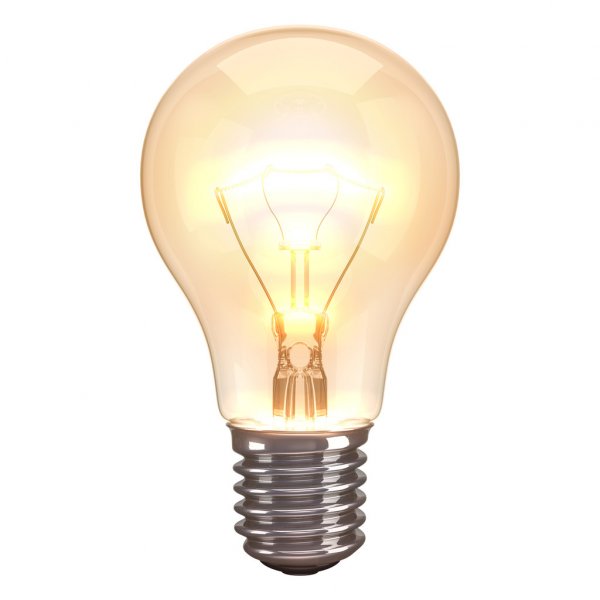 Memory
Association
- Learning to salivate to a particular sound
Facial feedback hypothesis
[Speaker Notes: This flow chart is a replica of the one provided earlier.  The procedure is the same, but this time, the source of the investigation is the teacher.
Suggestions for types of investigations are limited, but include those on memory, facial recognition (happy faces vs angry faces), association, personality, association.
There are interesting cross-cultural explorations involving surveys by Susan Goldstein that would also be applicable and are readily available on the internet.]
Psychological Investigations
Option 3: an investigation approved by the teacher (using data and method from an investigation already carried out).


This assessment provides students with the opportunity to:

evaluate the method provided from an ethically approved investigation for its strengths and/or limitations, and the effect of these strengths and/or limitations on data
deconstruct a problem related to the provided investigation 
formulate either an investigable question or hypothesis
design a method to investigate this problem.
[Speaker Notes: For the Option 3 Investigation, the teacher either provides students with data and a method, or provides students with a website that appropriate data and methods can be obtained from. In all instances, teachers should vet the data if they themselves have not provided it to the students.

In the materials provided in this PLATO course, there are two investigation tasks exemplifying this approach. One involves the students being provided with Raw data and a method for an investigation about lure words, and the other which provides a summary of an investigation The Effects of Divided Attention on Encoding and Retrieval Processes in Human Memory – Craik et. Al
The original research paper on the effects of divided attention on encoding and retrieval may be too daunting for some Stage 1 students. However, teachers may be able to access it using the title provided in the task sheet.
The summary of this research provides a version that is potentially more student-friendly.]
Using raw data from an investigation on memory using lure words
Formulate an investigable question or hypothesis
Raw data and method of collection provided
Deconstruct a problem related to the investigation
Evaluate method and analyse data
Design a method to address an identified problem
Psychological Investigations
Option 4: An investigation is:
 designed by the student 
 approved by the teacher (and/or others)
 implemented by the student

For investigations in some topics, it may be possible for students to:

obtain approval from both their teacher and either the Heads of Faculty, Heads of House or school counsellors

conduct their designed investigations using recruited participants, analyse their data to formulate logical conclusions and write a report of their findings.
[Speaker Notes: Again, the investigations that could be undertaken in this way are restricted.
Suggestions for possible investigations are the same as for Option 2.

For the Option 4 Investigation, the student designs an investigation linked to a topic that they have been taught, and must have approved by the teacher and potentially other appropriate people within the school (e.g. Heads of Faculty, School Councellors etc). It is strongly advised that where this option is undertaken, students are provided with the information that would normally be provided in one of the SACE Board Research programs to support them in their planning of an appropriate investigation.

For example:
As outlined in the Ethical Issues in the RP’s
Students must be given an Information Sheet, which explains what the research program is about. After reading this, they will then have to decide whether or not they want to participate. Only students who have signed the Consent Form can participate in the research program. Students under 16 years of age also require consent from a parent or guardian.

The process is outlined in much greater detail and handouts are provided in the RP’s on the website. This information could/should be used to ensure that students create an ethical and safe process.]
Student designed and implemented investigation
Student conducts the investigation once approved by teacher
Formulate an investigable question or hypothesis
Evaluate method and analyse data
Deconstruct a problem
Develop a logical conclusion
Design a method to address the identified problem
[Speaker Notes: For Option 4 – the students may be given a stimulus to start their deconstruction of a problem. Alternatively a ‘safe’ section of a topic may provide the starting point for students (e.g. testing memory using black and white v. coloured items).]
Can I do a psychological investigation that does not involve the deconstruct and design process?
Only for a 20-credit subject where:

one investigation must include deconstruction of a problem and design of a psychological investigation

the second investigation can

be another deconstruct and design task
	OR
use parts of the options provided without the deconstruction and design step.
[Speaker Notes: For a 10-credit course, the ONE Psychological Investigation must have the deconstruction and design process.

For a 20-credit program, one of the two assessments must have the deconstruction and design step. For the second assessment, it is up to teachers discretion whether they require the deconstruction and design process or not.]
Support document
Safety Considerations for Psychology teachers


Available in PLATO and on the website
REMINDER
[Speaker Notes: In the previous subject outline teachers were provided with advice about the ethical and safety consideration when teaching Psychology a section called Advice on Ethical Study and Research.

This information is now being provided in a stand alone document that is available here in PLATO, and will also be available on the website. The document is called – Safety considerations for Psychology teachers.]